LET’S MEMORIZE KATAKANA WITH REAL PICTURE !
じっさいのえで かたかなを
おぼえましょう！
NF-JLEP/IJSP - Marten Budina 2020
アイロン
ア
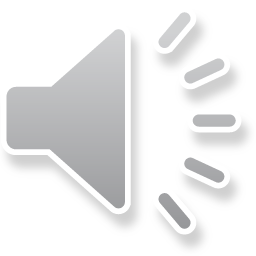 アボカド
ア
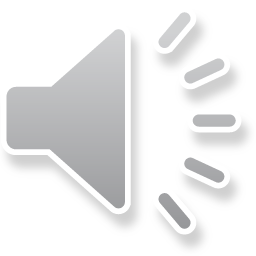 エアコン
エ
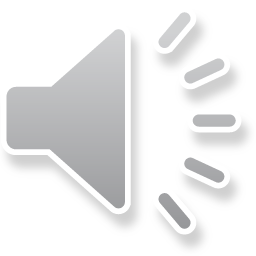 エレベーター
エ
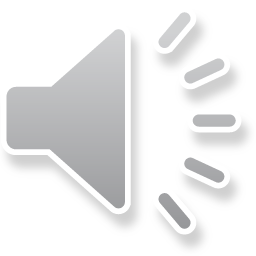 オーブン
オ
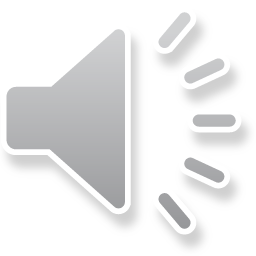 オニオン
オ
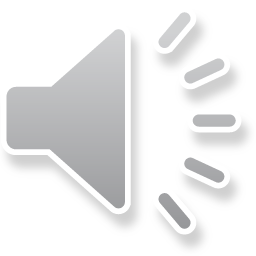 カップ
カ
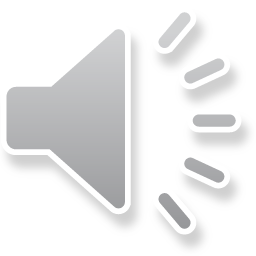 カレンダー
カ
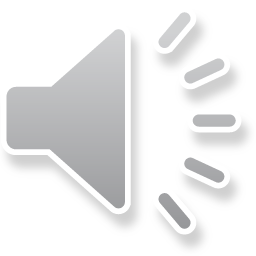 クラス
ク
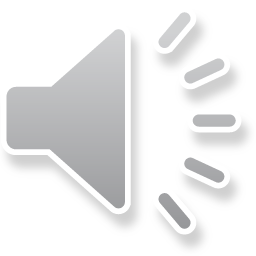 コンビニ
コ
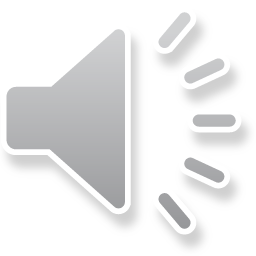 コンピューター
コ
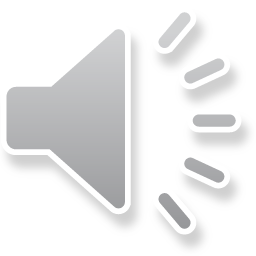 スイッチ
ス
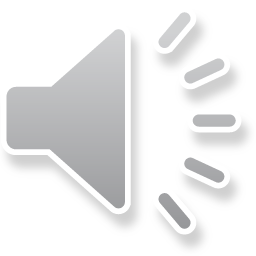 スーパー
ス
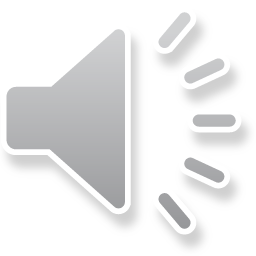 センサー
セ
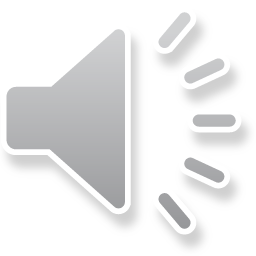 ソファー
ソ
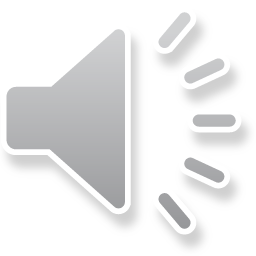 タオル
タ
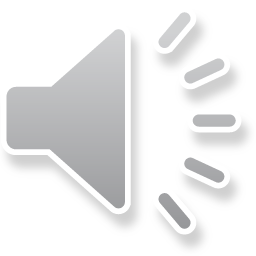 タクシー
タ
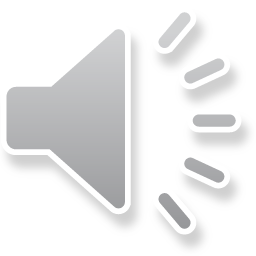 テーブル
テ
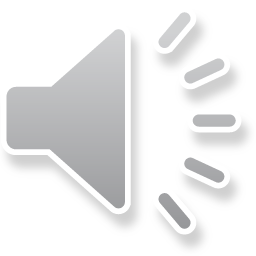 テレビ
テ
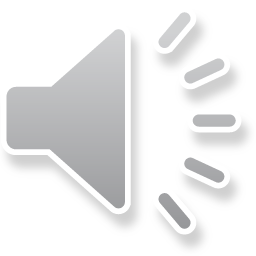 トイレ
ト
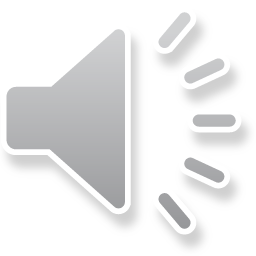 トマト
ト
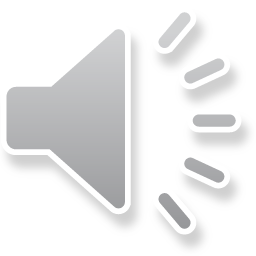 ノート
ノ
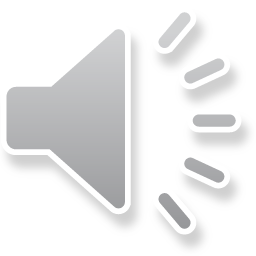 フライパン
フ
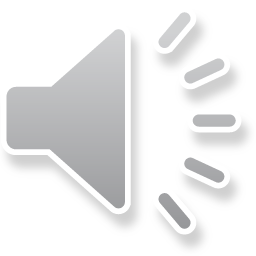 フロント
フ
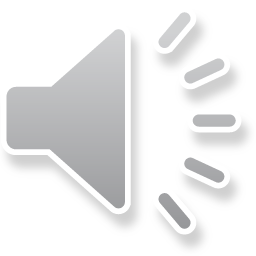 マーカー
マ
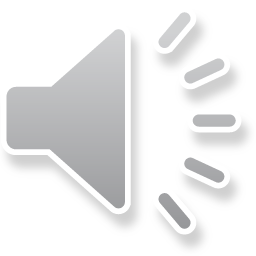 マイク
マ
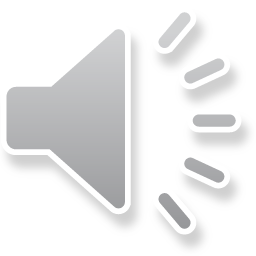 マウス
モ
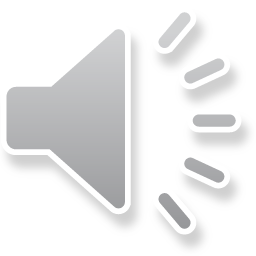 ミルク
ミ
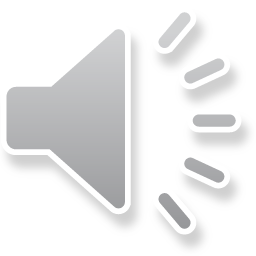 リモコン
リ
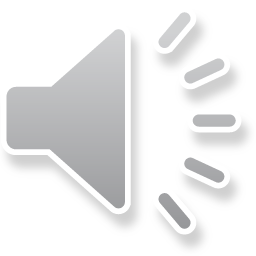 ロッカー
ロ
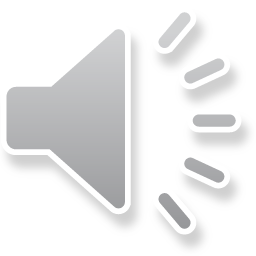 ガスコンロ
ガ
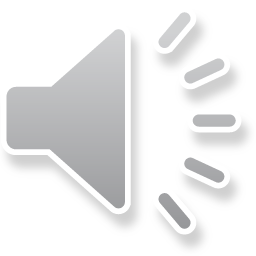 キャベツ
キャ
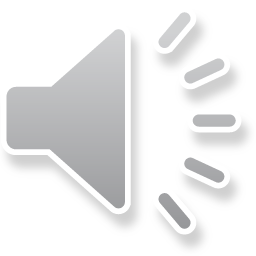 グリル
グ
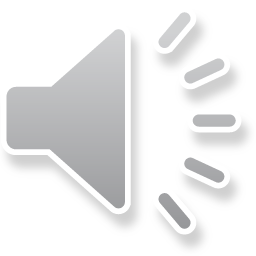 ジャケット
ジャ
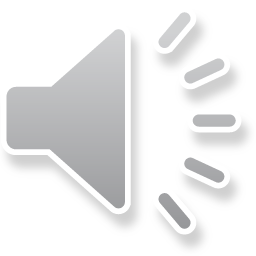 ドア
ド
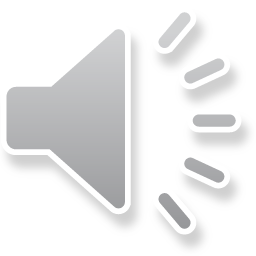 ドレッシング
ド
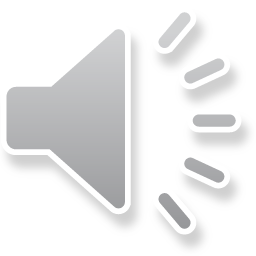 バス
バ
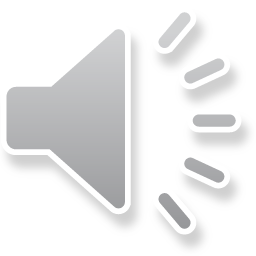 パソコン
パ
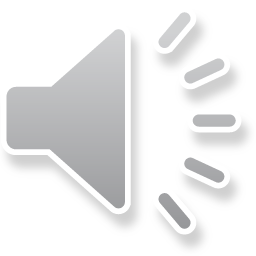 バナナ
バ
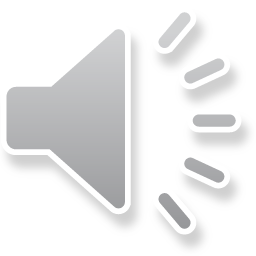 パン
パ
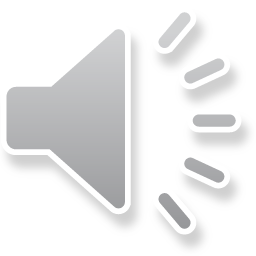 プリン
プ
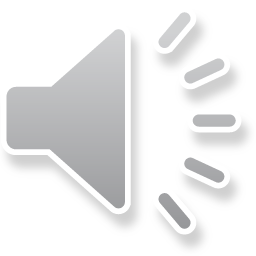 プロジェクター
プ
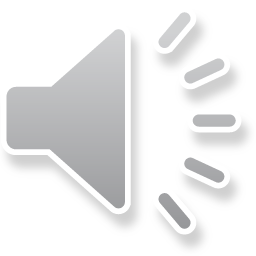 ブロッコリー
ブ
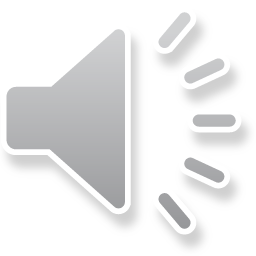 ポスト
ポ
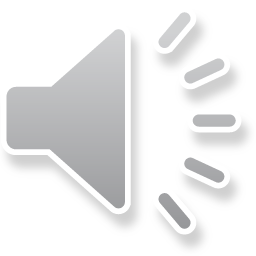 ボタン
ボ
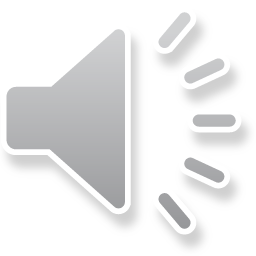 ポテト
ポ
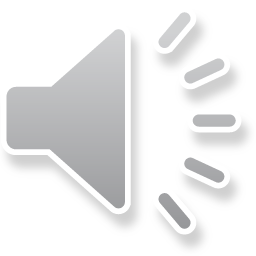